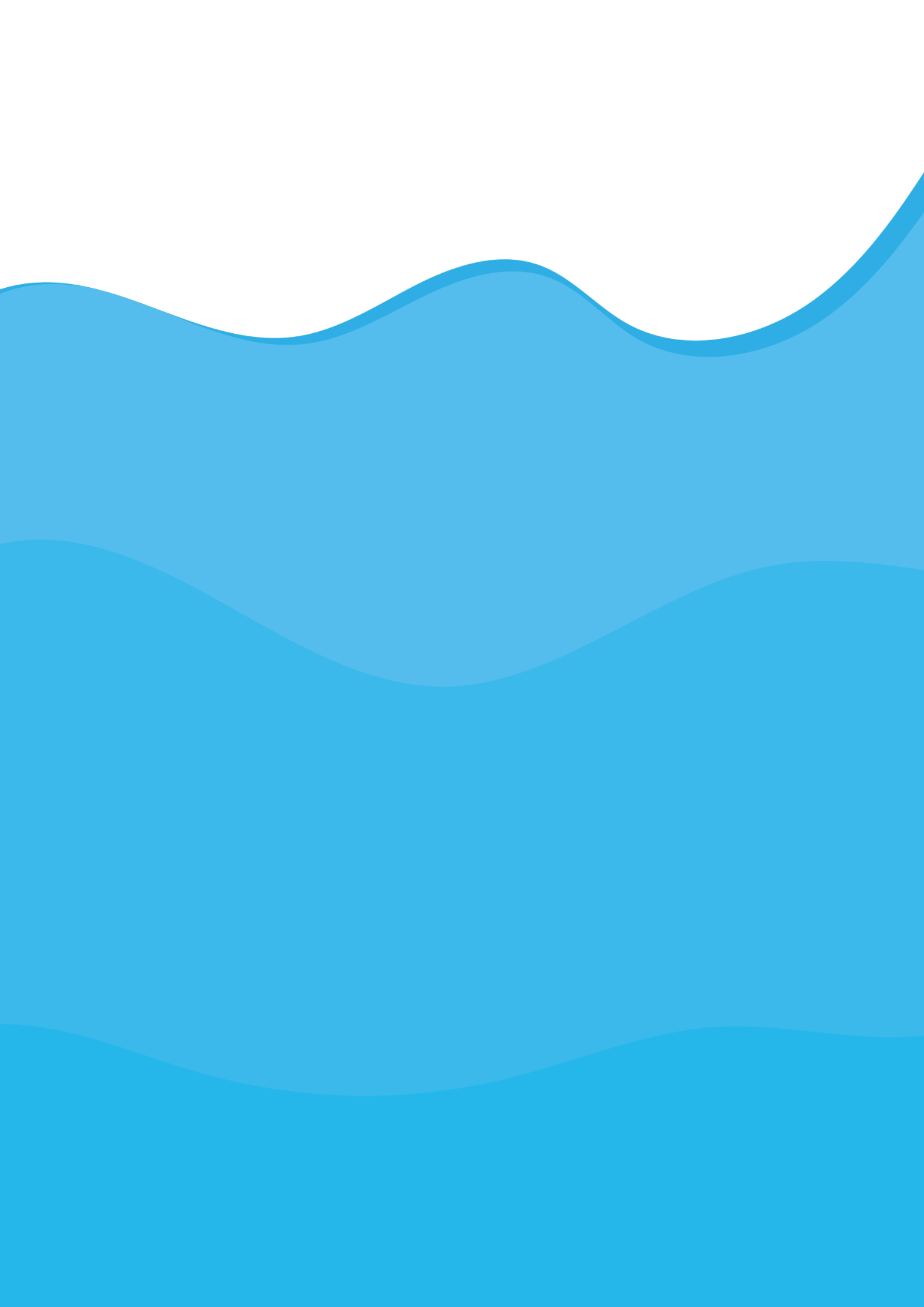 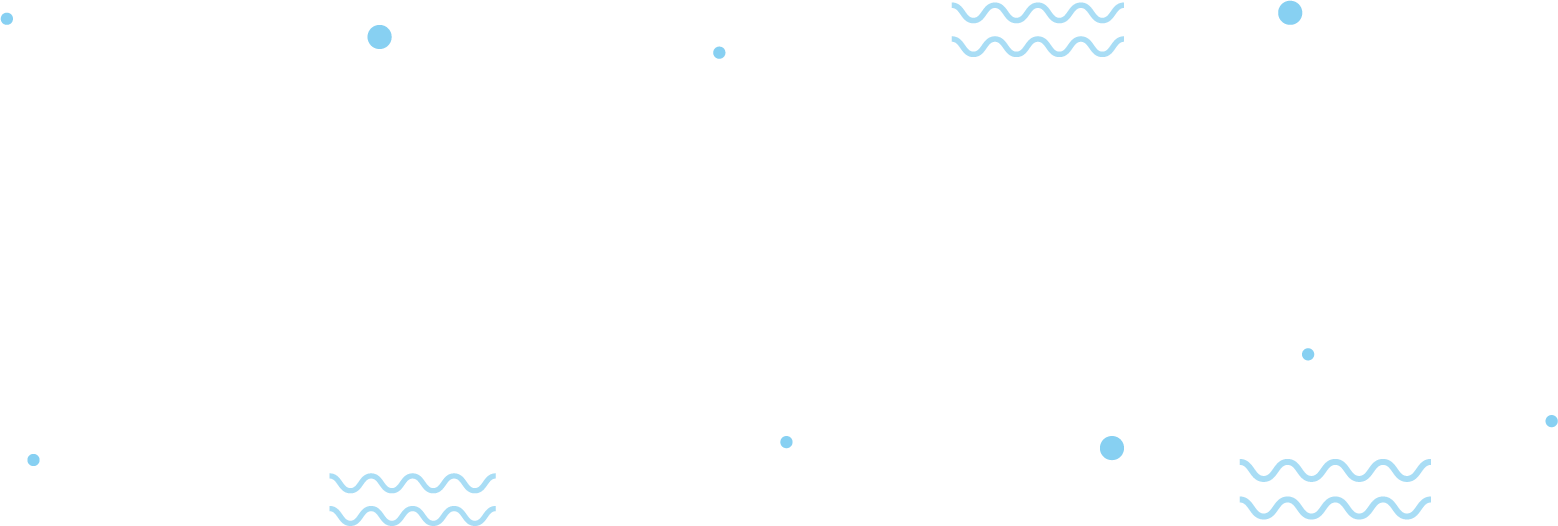 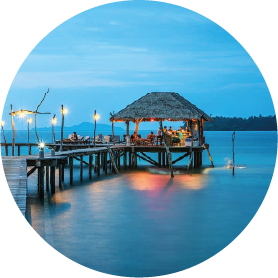 Beach Vacation
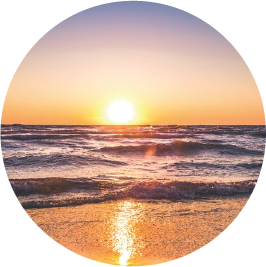 PACKING LIST
Beach Gear:
Food:
Umbrella
Beach Chair
Waterproof Blanket
Beach Cart
Umbrella
Hooded Towel
Water wings
Mask
Water Toys
Beach toys or games
Kites
Bubbles
Shampoo
Conditioner
Bug spray
SPF Lip Balm
Anti-Itch Cream
Cooler
Snacks
Water
Ice cream
Swimsuits
Shirt
Hats
Sandals
Water shoes
Baby Powder
Face Wipes
Life Jacket
Spare Clothes
Mask
Hand sanitizer
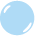 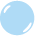 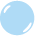 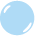 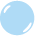 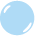 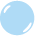 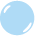 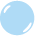 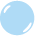 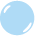 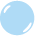 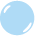 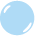 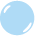 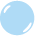 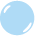 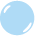 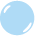 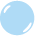 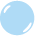 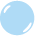 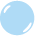 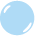 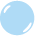 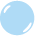 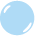 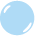 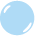 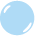 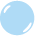 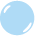 Covid-19 Protection:
Fun:
Toiletries:
Clothes:
Baby: